FY 2022 and 2023 Tribal Priority Allocation Natural Resources General Increases
Trina Locke, BIA, Office of Trust Services
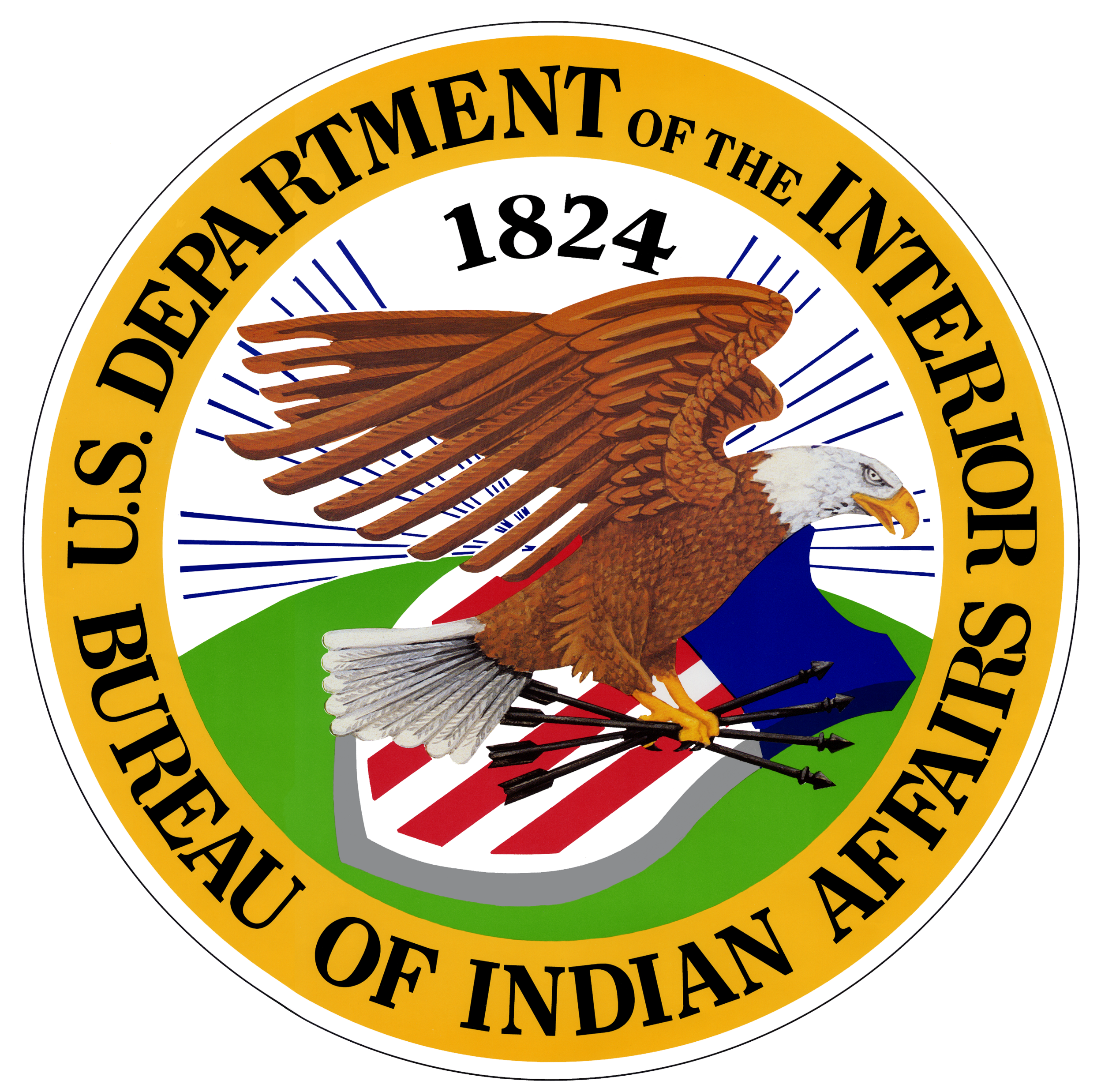 FY 2022 General Increases
Process for FY 2022 Determination of Distribution
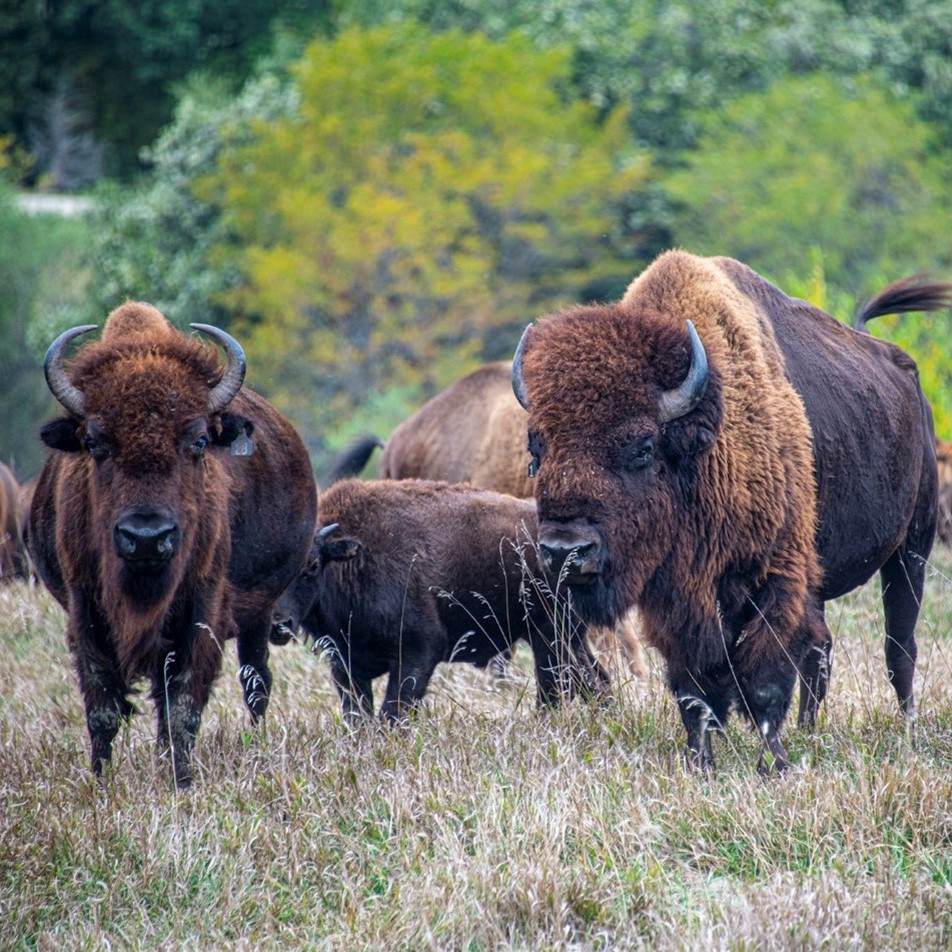 Natural Resources TPA $3M General Increase
42 new Tribes added at $25K each
79 existing Tribal programs received increases up to $26K

Amount was established to set a program baseline.
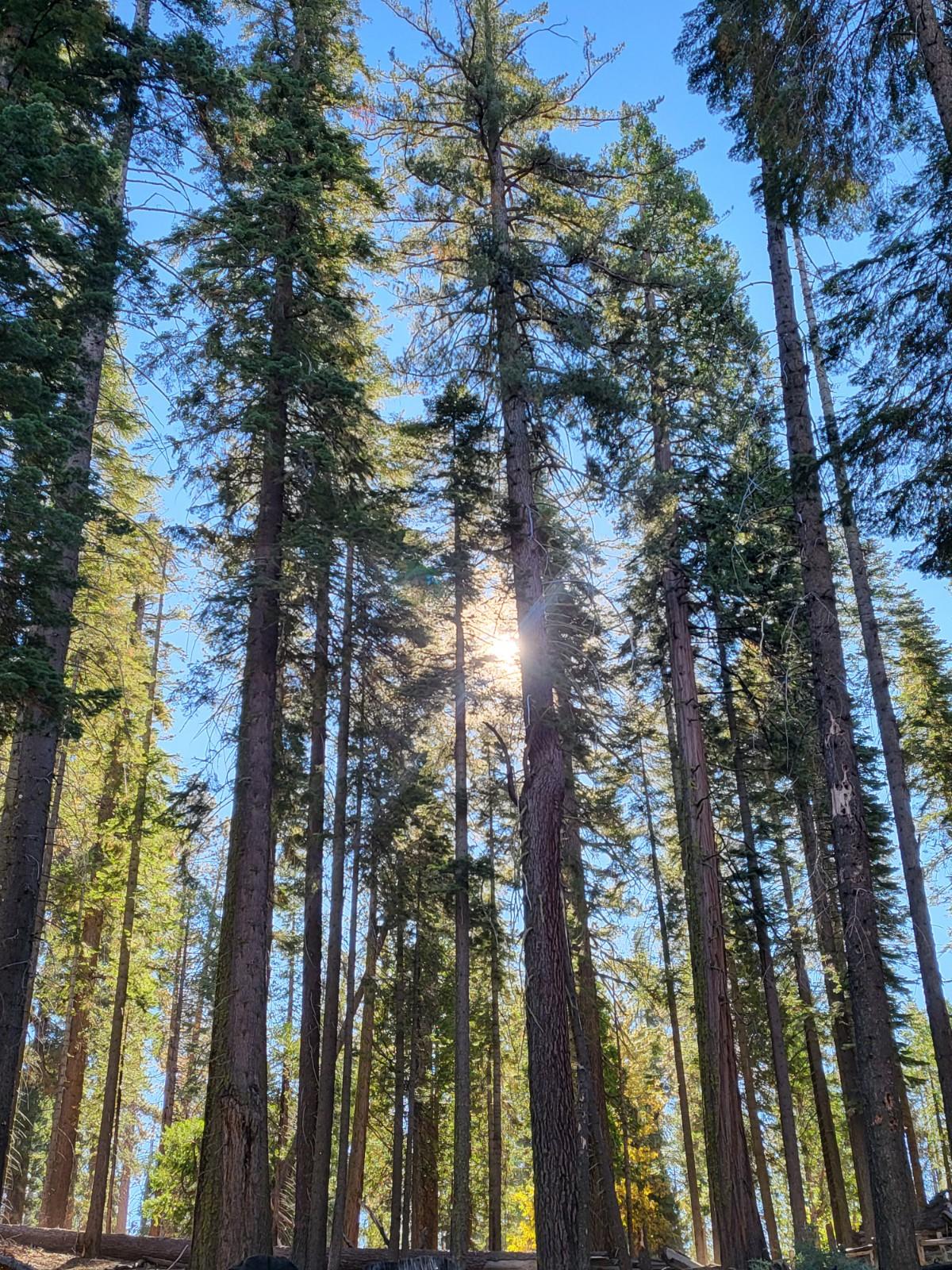 Forestry TPA $3M General Increase
7 new Tribes added
26 existing Tribal programs received an increase

Amounts vary and are based on the existing formula and special factors like Forest Acres, Indian Forestry Status, Volume Available, Value, etc.
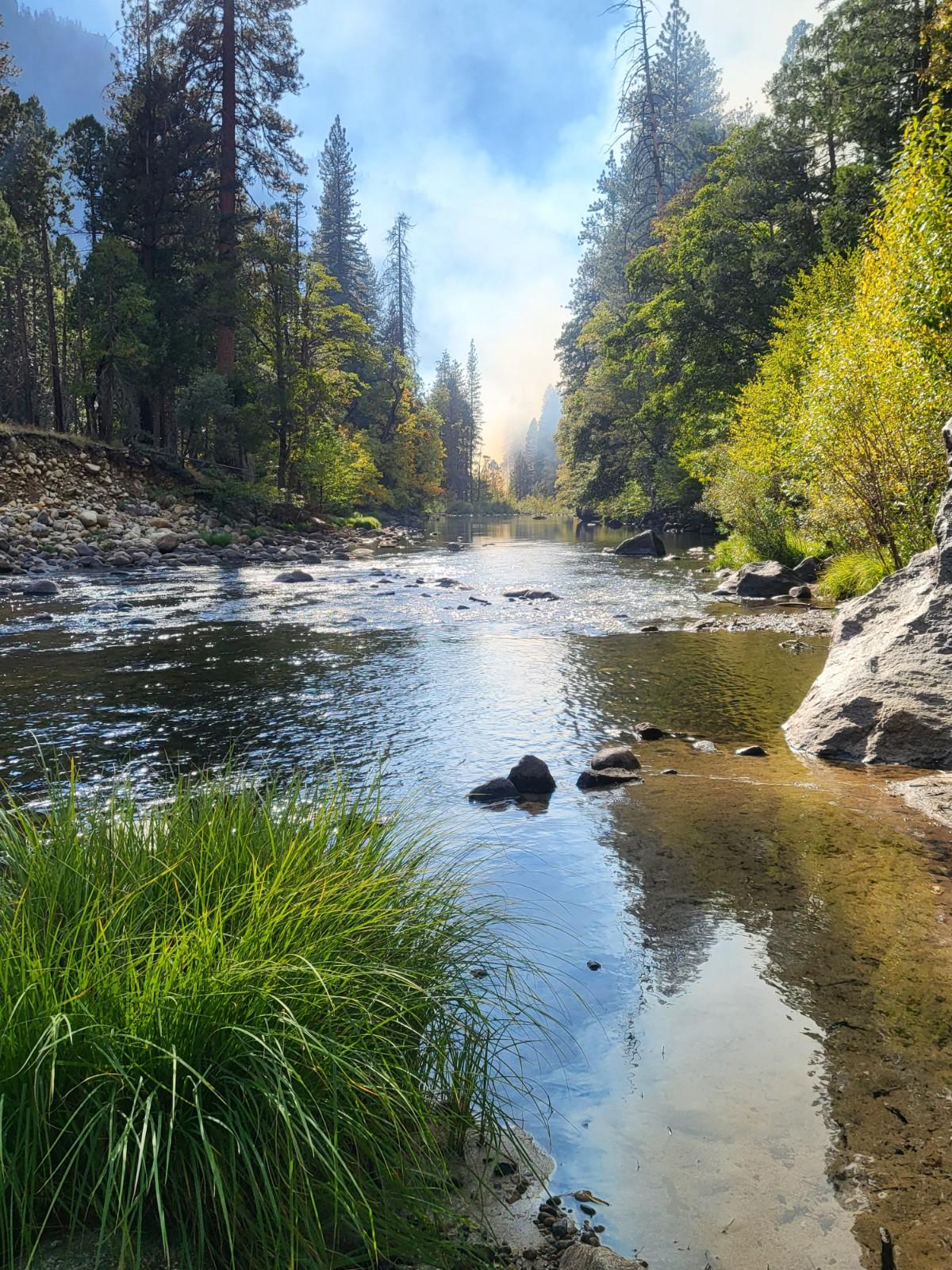 Water Resources TPA $2M General Increase
Due to the extremely high volume of requests for new Tribal programs it was determined to partially fund as many requests as possible. The few that were denied did not meet the criteria for this program.

62 new Tribal programs were added, based on proposals
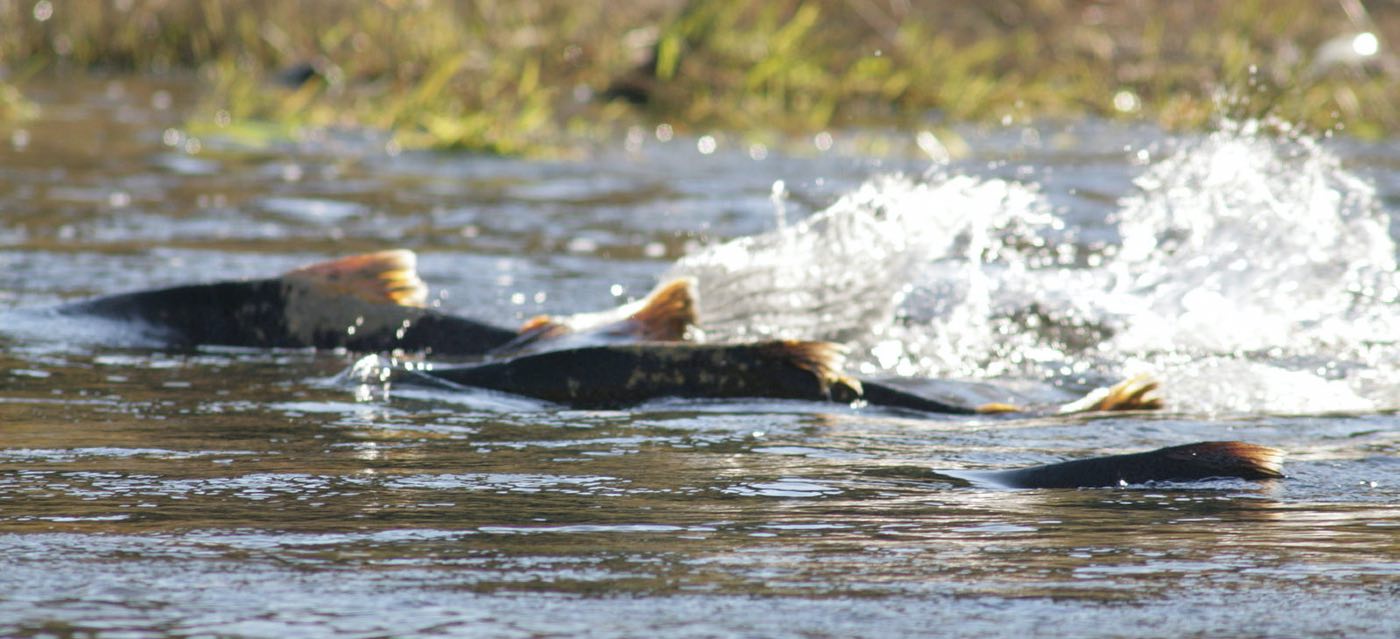 Wildlife and Parks Program TPA $2M General Increase
46 new Tribes added 
32 existing Tribal programs received increases up to 20K

New Tribal program amounts were based on proposals and are anywhere from $10K to $35K.
Process to become permanent base
Pain Points and Lessons Learned
OTS Improvements
FY 2023 General Increases
Next Steps
QUESTIONS?
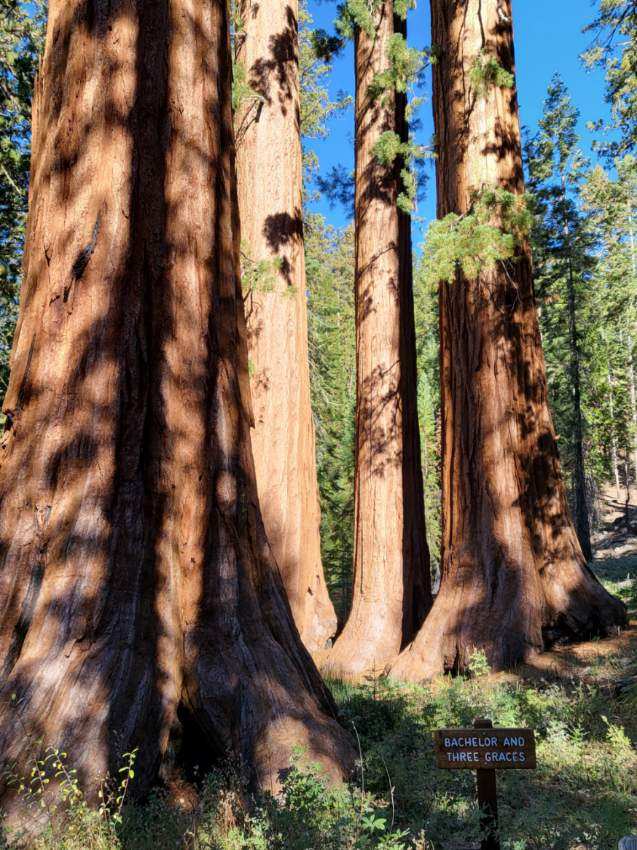 Visit us at:

https://www.bia.gov/bia/ots